800.14.14.14 tasto 3
convenzioni.edisoncasa.it
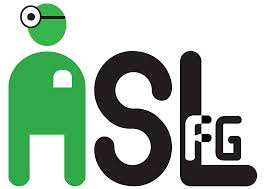 LUCE
MONORARIA
MULTIORARIA
Tali corrispettivi incidono per circa il 53% energia elettrica e 65% sul gas sulla spesa complessiva di un Cliente finale tipo.
Offerta valida fino al 01.03.2015.
GAS
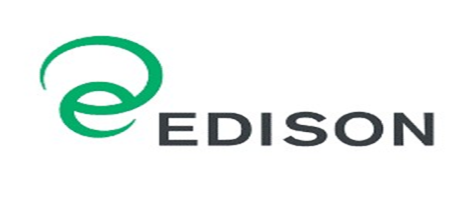 convenzioni.edisoncasa.it
800.14.14.14 tasto 3
E' facile
Non sono necessarie modifiche al contatore.
Durante il cambio del fornitore la continuità della fornitura è assicurata.
Edison si occupa di tutto, dal recesso al precedente fornitore, all’attivazione della tua nuova fornitura.
Con l'opzione Monoraria/Bioraria scegli la tariffa più adatta alle tue esigenze e abitudini di consumo. Se i tuoi consumi sono concentrarti per lo più di giorno, per esempio, soluzione più adatta a te è l'opzione monoraria. Se invece consumi prevalentemente nelle ore serali e nei fine settimana, è più conveniente la bioraria.
E' veloce
Richiedi la tua offerta con pochi click all’indirizzo convenzioni.edisoncasa.it oppure chiama 800.14.14.14 e seleziona il tasto 3 del menù. Basta avere a portata di mano una bolletta.
E' gratuito
Non sono previsti costi di attivazione e non viene richiesta nessuna cauzione, inoltre puoi rientrare in possesso dell’eventuale cauzione prestata al tuo attuale fornitore.
In qualsiasi momento è possibile recedere dal contratto, dandoci semplicemente un mese di preavviso. Anche in caso di recesso anticipato, non è prevista alcuna penale a tuo carico.
Servizio clienti attivo 24 ore su 24, 7 giorni su 7.
Area Clienti per accedere online a tanti servizi e gestire comodamente i tuoi contratti.
Zero costi di attivazione, zero cauzioni, zero modifiche al contatore.
3
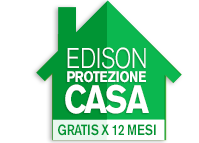 EDISON PROTEZIONE CASA

12 MESI GRATIS DI ASSISTENZA PER LA TUA CASA



Attivando l’offerta Prezzo Fisso, hai gratis per 12 mesi Edison Protezione Casa, la polizza assicurativa che protegge la tua casa da una serie di imprevisti, fornendo assistenza su tutte le tipologie di impianti (acqua, luce e gas) e a seguito di danni da furto e scasso.

COME RICHIEDERE UN INTERVENTO
Chiama o invia un fax ai seguenti numeri, indicando:
- La tipologia dell'intervento (ad esempio: "guasto elettrico")
- Nome e cognome dell'assicurato
- L'indirizzo dell'abitazione
- Il numero telefonico che la struttura organizzativa provvederà a richiamare nel corso dell'assistenza 

Numero verde 800-032992, per chiamate da numero fisso e cellulare
Fax 02.24128245
Per chiamate dall'estero chiama il numero +39 02.24128388 

PERIODO DI VALIDITÀ DELLA POLIZZA
La copertura assicurativa inizierà contestualmente all'avvio della fornitura con Edison e avrà validità 12 mesi senza tacito rinnovo.